Muscle Tissue
What is Muscle Tissue?
Composed of cells that are highly specialized to shorten in length by contractility.
Made up of cells that are called myocytes.
Elongated in one direction (muscle fibres).
Special Terms
Plasma Membrane	Sarcolemma
Cytoplasm		Sarcoplasm
Smooth Endoplasmic Reticulum Sarcoplasmic 
Mitochondria		Sarcosomes
Types of Muscles
Smooth Muscle

Skeletal Muscle

Cardiac Muscle
Skeletal Muscle
Striated or voluntary muscle
Present mainly in limbs and in relation to body wall.
Elongated, Cylindrical, multinucleated cells
Varies in length from a few mm to few cm.
Alternate dark & light bands (cross-striations).
Mostly originate from somatic mesoderm
Basic unit is long, cylindrical fiber
General Architecture
Skeletal Muscle fibres are supported by Connective Tissue framework, well appreciated in cross section of a muscle
Epimysium	Entire Muscle
Permysium	Bundles of Muscle fibres
Endomysium- Individual muscle fibre
Skeletal Muscle
Fibres are arranged parallel to each other.
Formed by fusion of multiple myoblasts during embryonic life.
Myofibrils: contractile elements 
Sarcomere: fundamental contractile unit
Myofilaments: contain thick (myosin) and thin (actin) filaments
Skeletal Muscle
Nerve supply: 
     Motor fibres
     Sensory fibres
Skeletal Muscle
Skeletal Muscle
Skeletal Muscle
Skeletal Muscle
Cardiac Muscle
Striated and involuntary
Present exclusively in heart
Originates in splanchnopleuric mesoderm
Supplied by ANS (sympathetic & parasympathetic)
Microscopic structure of Cardiac Muscle
Consists of long and thick branching muscle fibres
Intercalated discs- specialized cell junctions
These junctions are gap junctions & Desmosomes
Acts as a FUNCTIONAL SYNCYTIUM
Centrally placed single oval nucleus
Faint transverse lines
Supplied by ANS (sympathetic & parasympathetic)
Cardiac Muscle
Cardiac Muscle
Cardiac Muscle
Cardiac Muscle
Cardiac Muscle
Smooth Muscle
Spindle elongated cells
30 micron in length
200-500 micron length in pregnancy
Non-striated, involuntary
Supplied by Autonomic Nervous System
Smooth Muscles
Adjacent smooth muscle cells are in contact with each other through gap junctions which help to transmit the electric impulses from one cell to another.
Spindle shaped cells
Centrally placed oval nucleus
Smooth Muscle
Smooth Muscle
Smooth Muscle
Connective tissue frame work
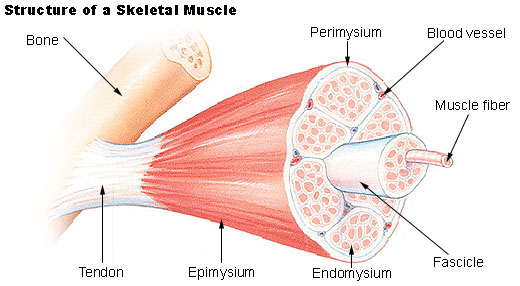 Muscle Tissue
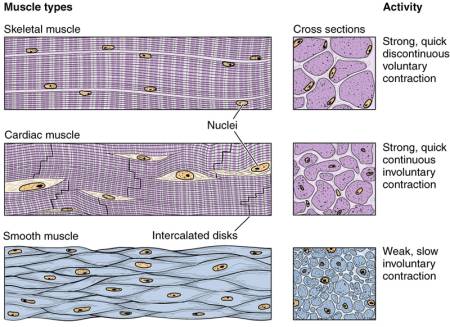 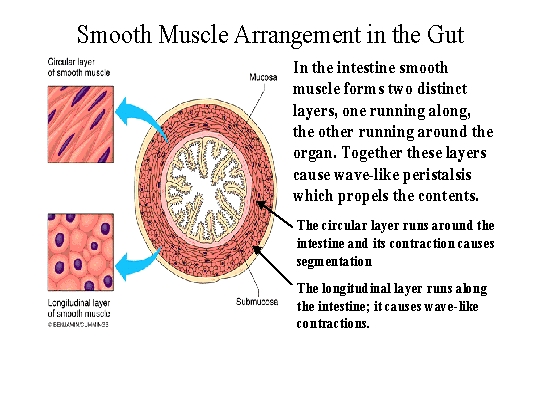 Muscle
Mesodermal in origin
 Composed predominantly of  Specialized cells which shorten in length  by contraction and this is how they bring about Movement
Muscle
Muscle fibres are elongated cells which contain contractile proteins, mainly Actin and Myosin.
Interaction between these proteins bring about contraction.
Other Contractile Cells
Myoepithelial cells

Myofibroblasts
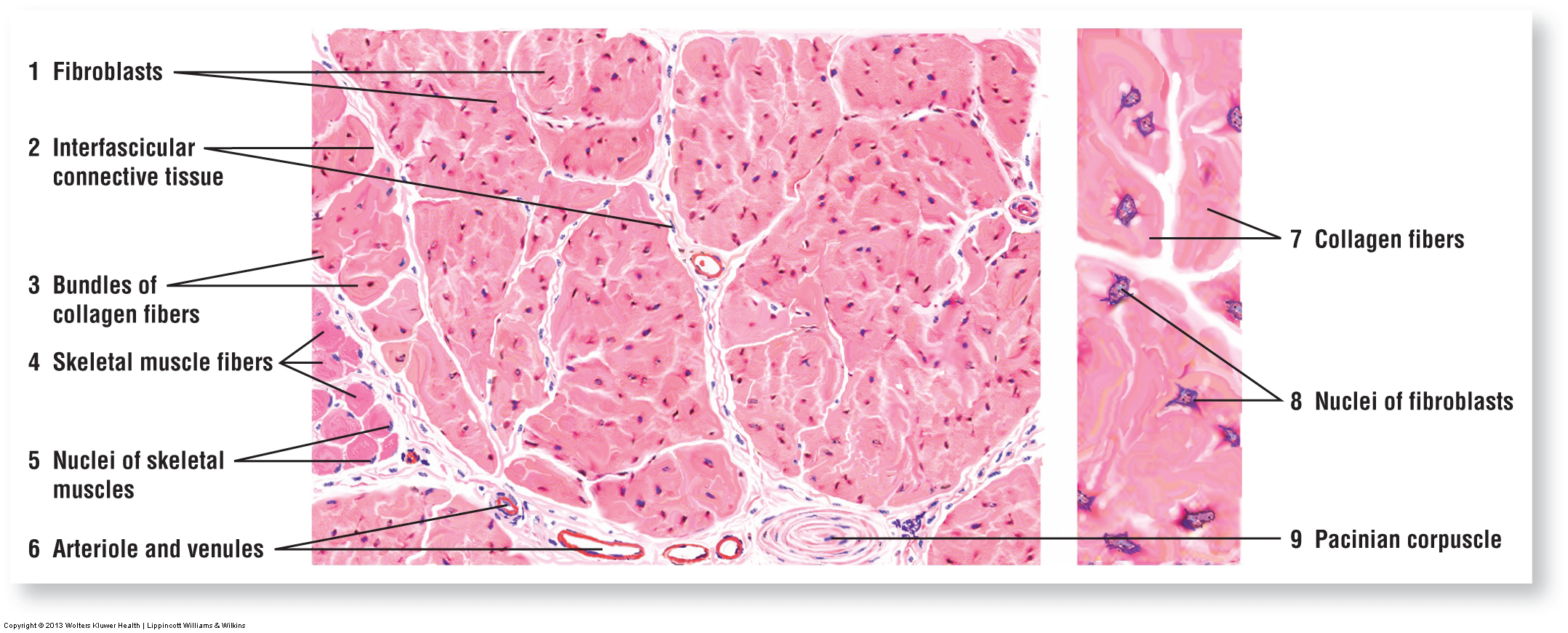